BMG CHAMBER DESIGN
INITIAL CONDITIONS:
Diameter of tube 15 mm;
Pitch 15.1 mm;
Spacer Structure height 170 mm;
Length of assembled tube 1129 mm;
Two multilayers with 4 layers each;
54 tubes in row.
MPI has to design, build and install 12 BMG chambers, placed inside of feet in between existing BMFs (sectors 12 and 14).
Sector 12
side C
side A
BMGs should be placed in BMFs central plane
BML
BMG
BME
BMF
SPECIAL CONDITIONS (for the simplification of the design/assembly):
Only one type of Spacer Structure;
Only one type of Faraday Cage;
Only one type of HV/RO electronic;
Symmetry position of all alignment elements;
All the chambers have the same direction of multilayer in sector (no mirroring of multilayers relatively of central ATLAS cross plane).
However, with all the simplification, MPI has to produce 8 different chambers:
BMG-3A12                   (1)
BMG-2A12/2C14         (2)
BMG-1A12/1C14         (2)
BMG-1C12/1A14         (2)
BMG-2A12/2C14         (2)
BMG-3C12                    (1)
BMG-3A14                    (1)
BMG-3C14                    (1)
DIFFERENCE ONLY IN:
placement of cutouts (in fact, in positioning of absent tubes);
placement of holes at the PROTECTIVE COVER.
Simplified view of all the chambers
BMG-3C12
side C
sector 12
BMG-2C12/2A14
BMG-1C12/1A14
BMG-1A12/1C14
BMG-3C14
BMG-2A12/2C14
BMG-3A12
sector 14
side A
BMG-3A14
BMG consists of:
MULTILAYER;
SPACER STRUCTURE;
GAS SYSTEM;
FARADAY CAGE;
HV/RO ELECTRONIC + on-chamber  EL-BOXES;
PRAXIAL ALIGNMENT ELEMENTS;
AXIAL ALIGNMENT ELEMENTS;
PROTECTIVE COVER;
SURVEY TARGET SUPPORTS;
KINEMATICAL SUPPORTS;
CHAMBERS HAVN‘T  IN-PLANE ALIGNMENT.
One of chambers (BMG-3C12)
Protective Cover with Survey Target Supports
(10mm Al honeycomb by ALUCORE)
Faraday Cage
El-Boxes
HV/RO electronic
Multilayer
GAS system
PRAXIAL alignment elements
Multilayer
Kinematical supports
AXIAL alignment elements
PRAXIAL alignment elements
BMG-3C12  (sample drawing)
MULTILAYER
Consist of ASSEMBLED TUBES, glued together by 
ARALDITE-2011.
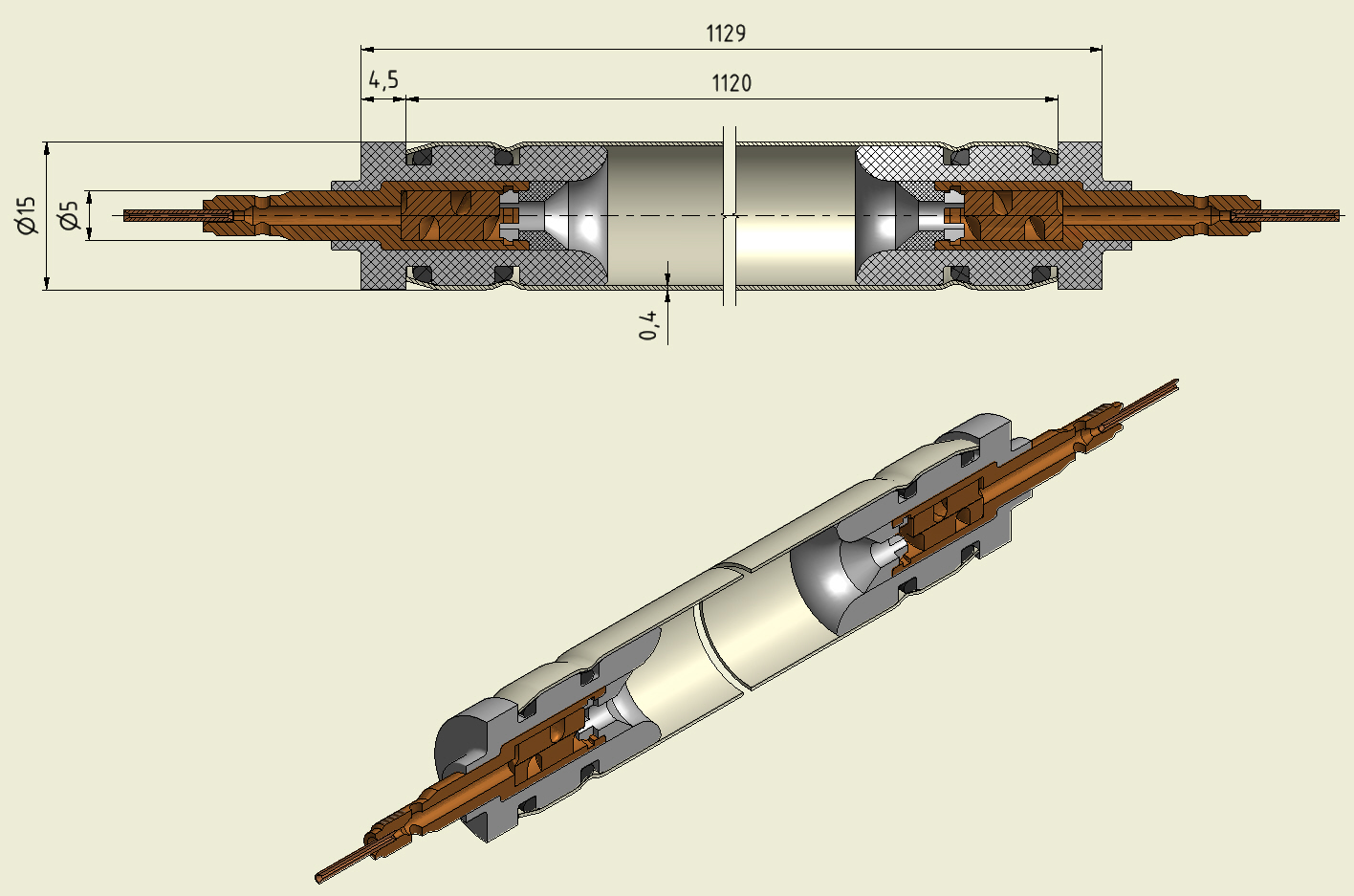 CRASTIN LW9330
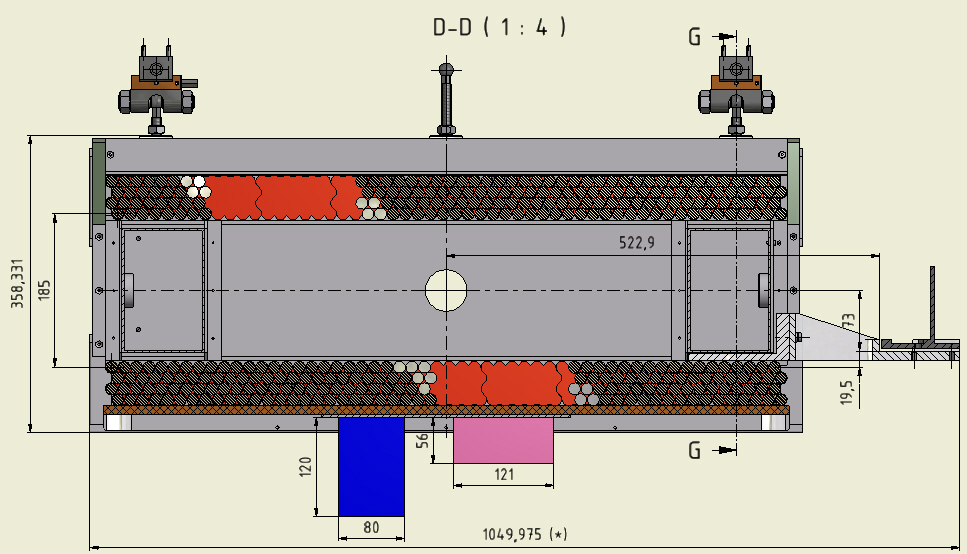 All components glued together by: 
  ARALDITE-2011
SPACER  STRUCTURE
20x20x3
160x60x4
150x100x3
Plastic connector
All components glued together by 3M-490 glue (black)
40x40x4
LOADS for CALCULATIONS
DEFLECTION
0.39864 - 0.36622 = 0.03242 (mm)
2-support side
1-support side
STRESS
GAS SYSTEM
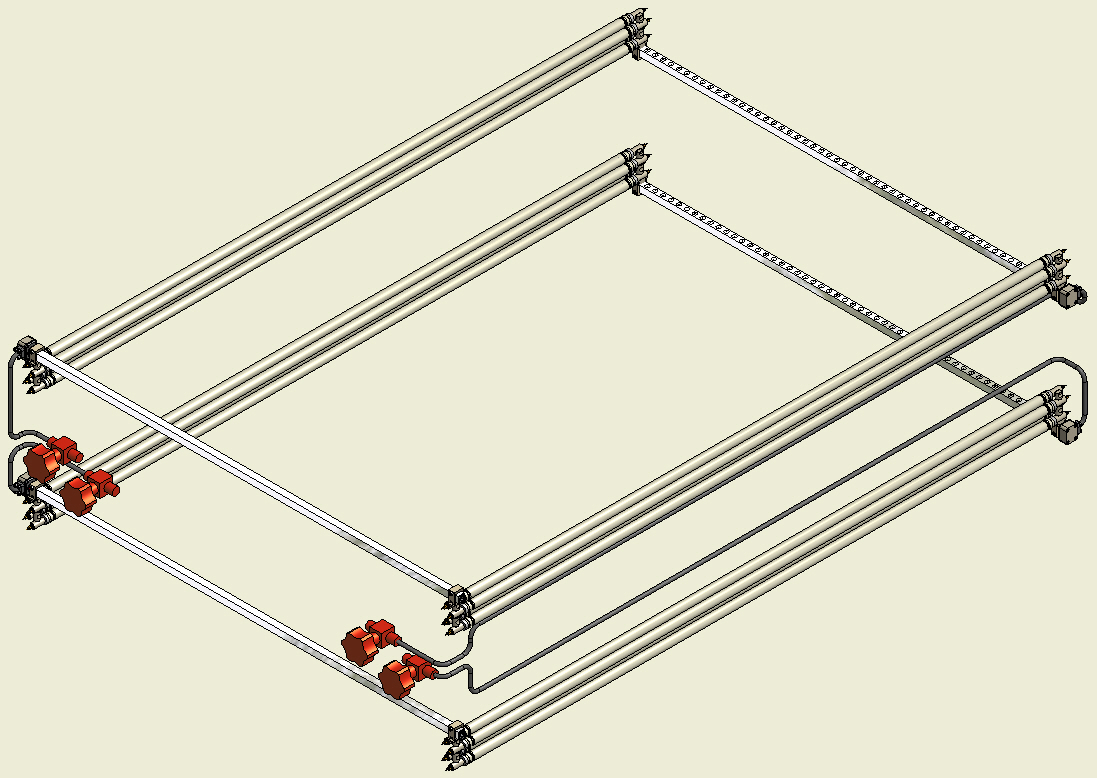 Gas MANIFOLD
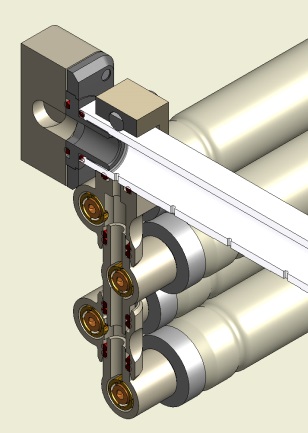 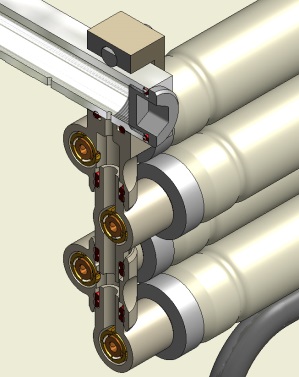 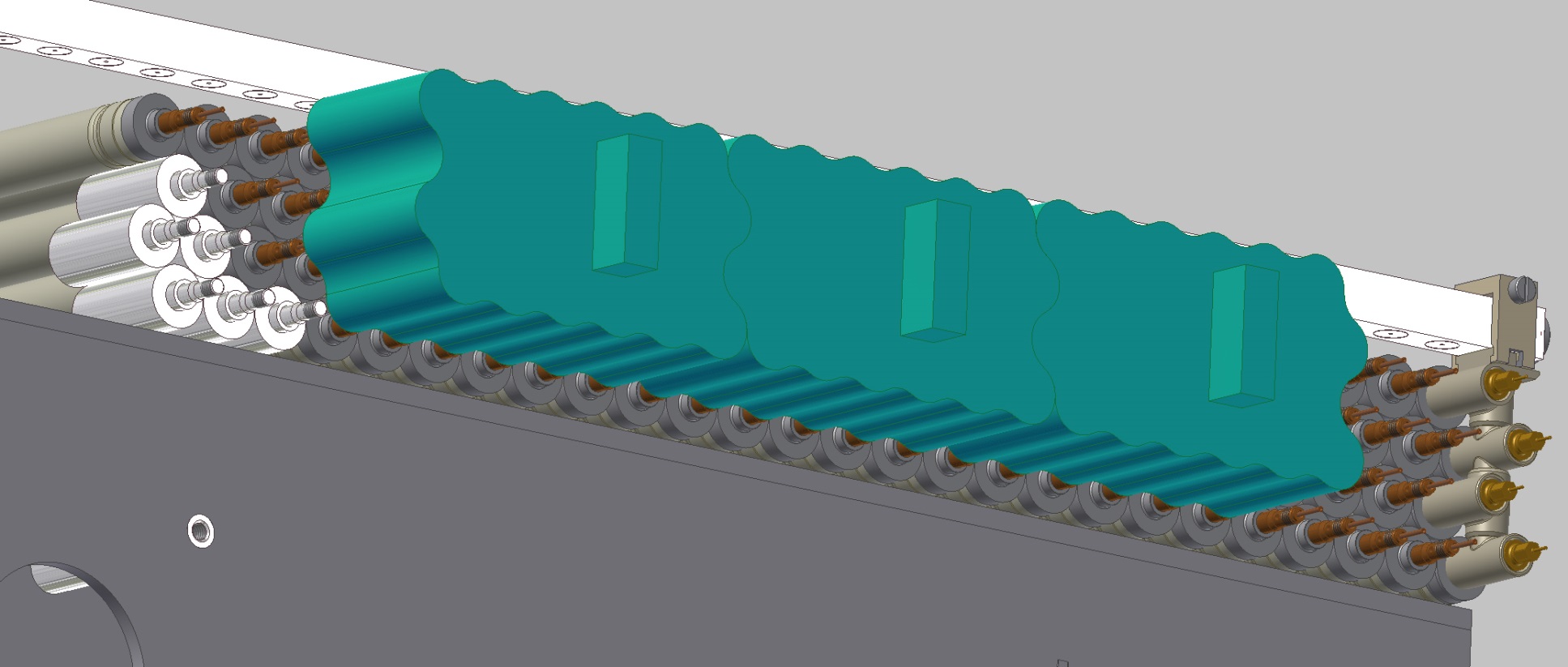 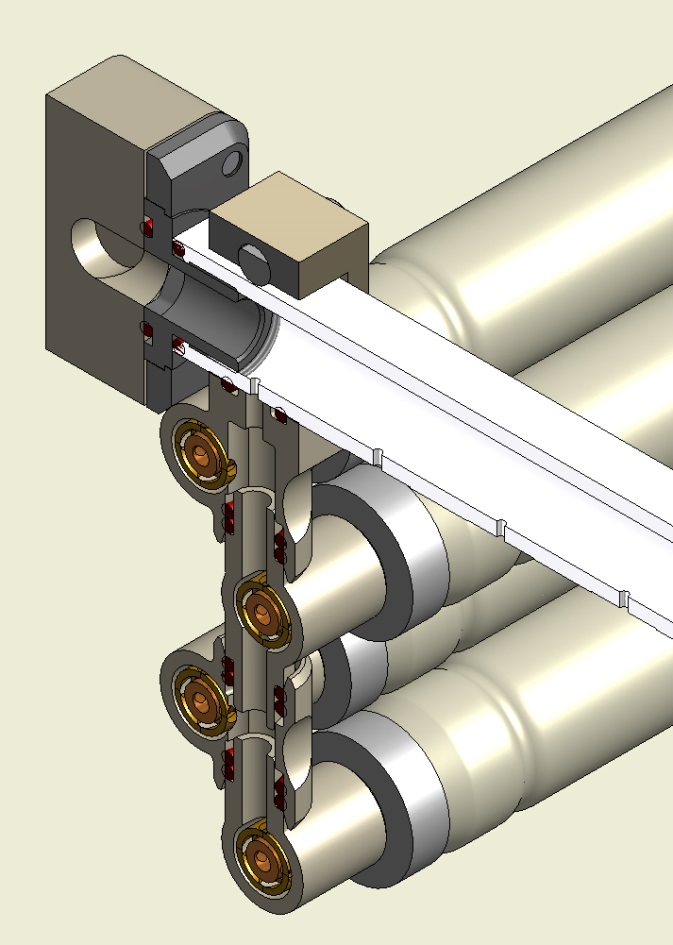 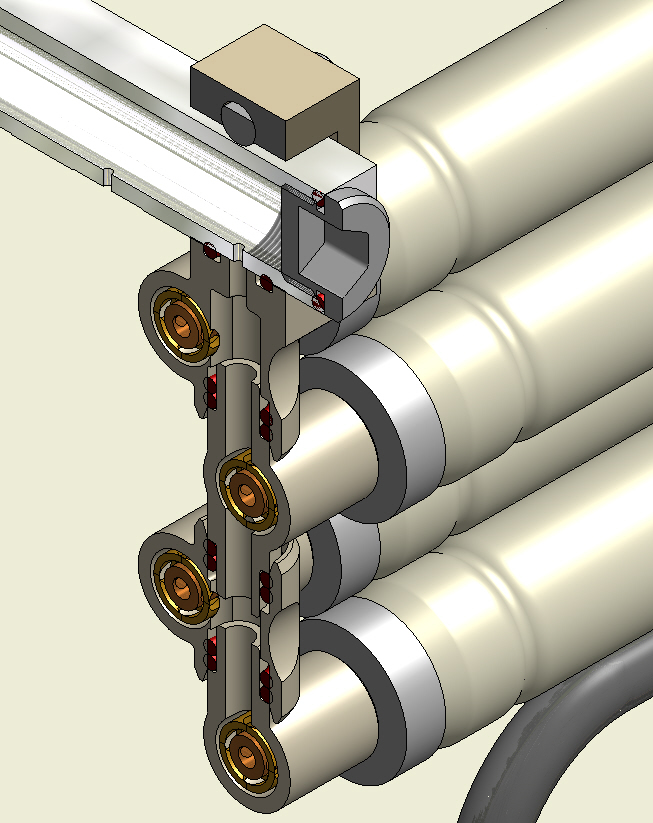 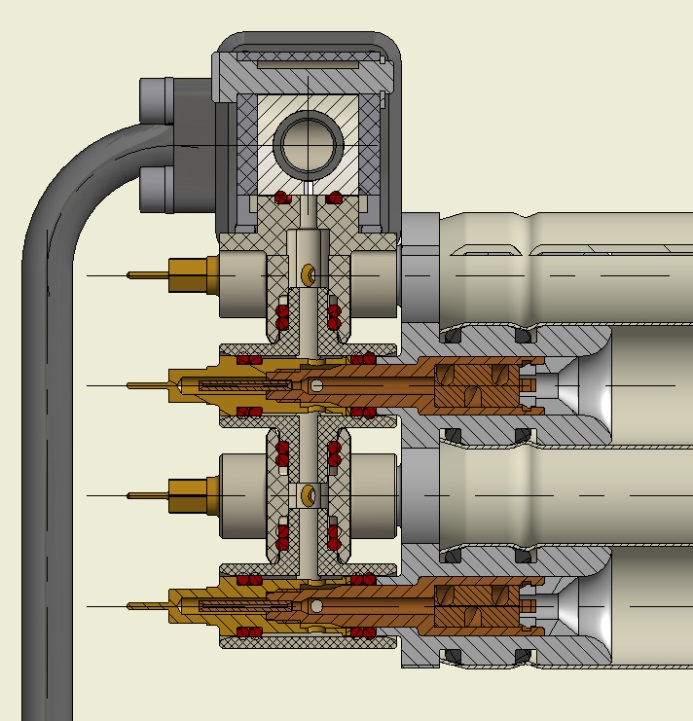 FARADAY CAGE
HV side
RO side
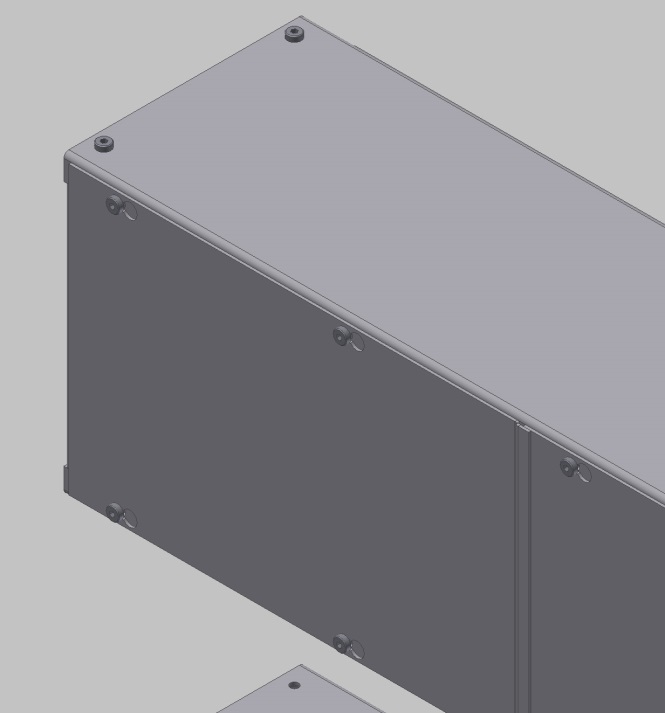 Produced from Al-alloy sheet with 1mm thickness.Anodized.
PRAXIAL ALIGNMENT ELEMENTS
(Sample for BMG-1C12/1A14)
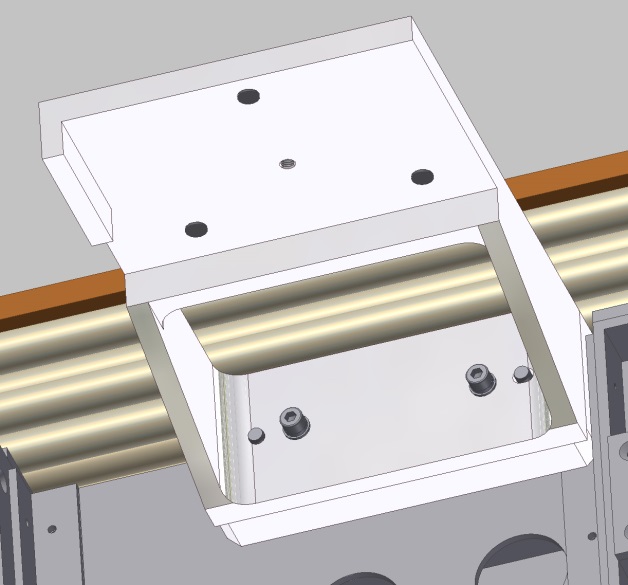 PROTECTIVE COVER
- Al-alloy honeycomb 10mm thickness from  ALUCORE
- Glued directly to tubes by ARALDITE.
Survey Target supports
Cover for BMG-3C12
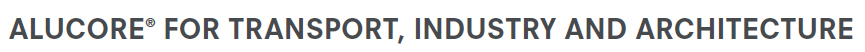 KINEMATICAL SUPPORTS
ADJUSTMENT RANGE:
 40mm along tubes
 30mm along „Z“ (ACS)
 30mm along „Y“ (ACS)